Національна академія внутрішніх справКафедра теорії держави та права
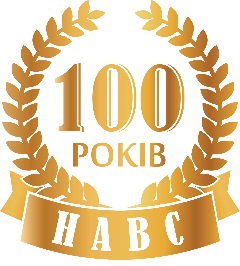 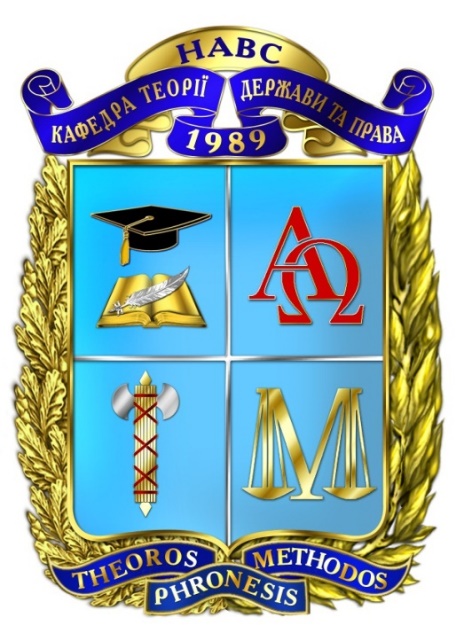 Виконали:
Кривицький Ю.В.,
Лазнюк Н.В.
Київ – 2019
ТЕМА 6. ВІДМІННІСТЬ АКТІВ ЗАСТОСУВАННЯ НОРМ ПРАВА ВІД ІНШИХ ПРАВОВИХ АКТІВ. МЕЖІ ЧИННОСТІ НОРМАТИВНО-ПРАВОВИХ АКТІВ
Навчальні питання теми
Основні терміни теми
6.1 Правові акти України: загальні та особливі риси
6.2 Поняття та класифікація нормативно-правових актів
Види законів
6.3 Дія нормативно-правових актів у просторі, часі та за колом осіб
6.4 Особливості відомчої нормотворчості
Ознаки відомчої нормотворчості
Список використаних джерел